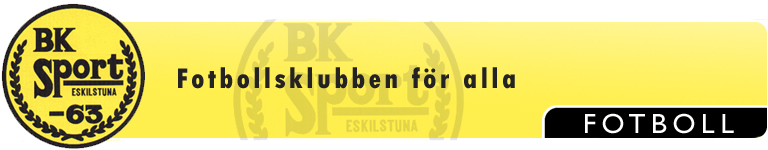 Välkomna 
Till P02s föräldramöte inför 2017
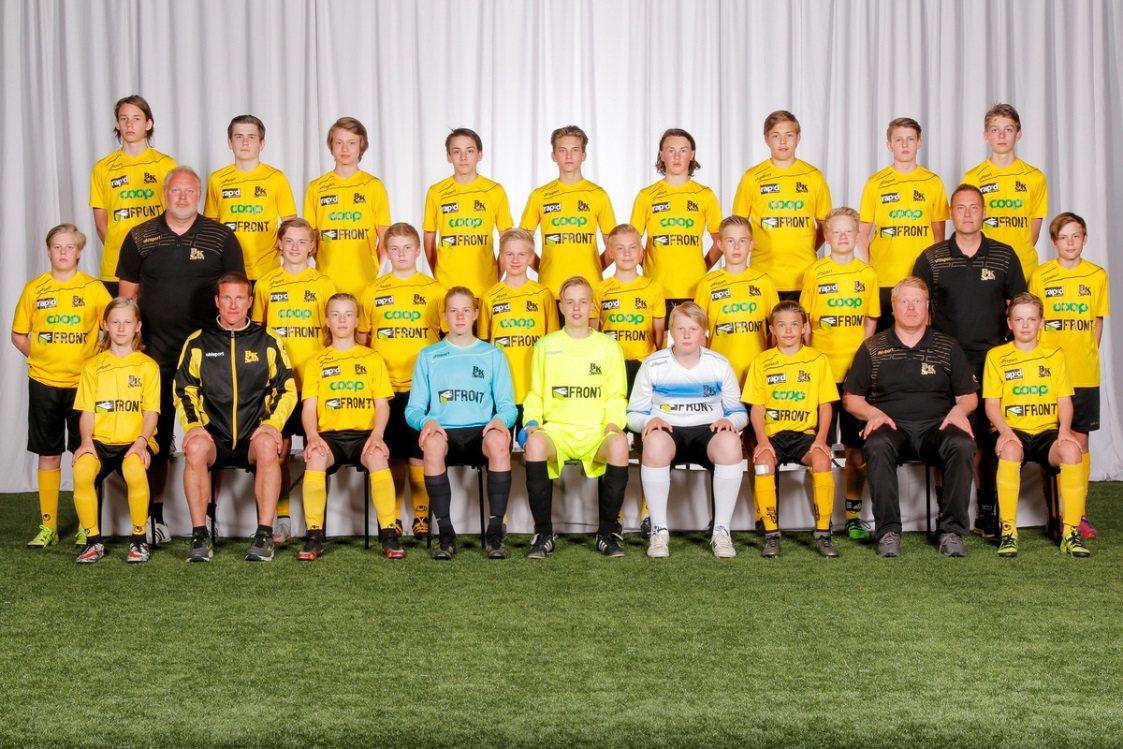 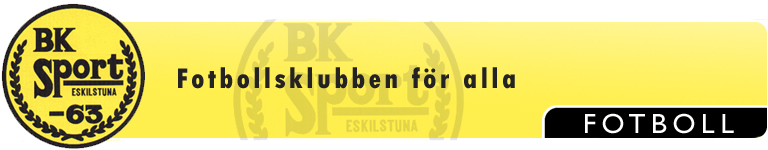 Backspegeln
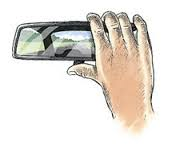 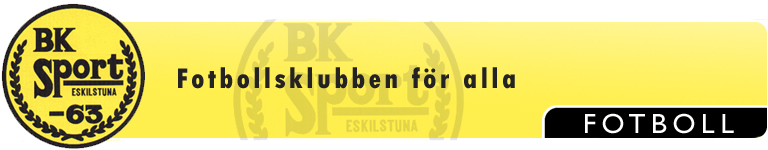 Nya och gamla spelare

Saku Turinen har börjat igen
Emil Kun, ny spelare från City

Pontus Gustafsson och Lukas Östring har slutat
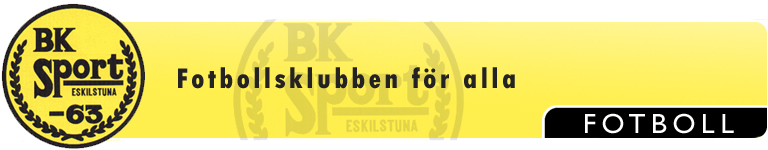 Träningar våren 
   Måndagar 
    Tisdagar    
    Torsdagar 

    Tider kommer senare
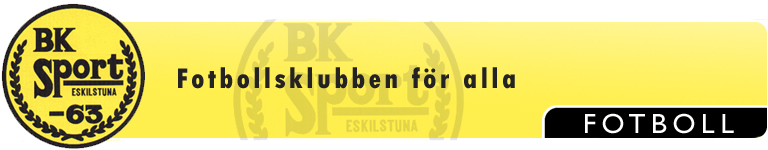 Regionalserie

Vanlig serie med
dubbelmöte
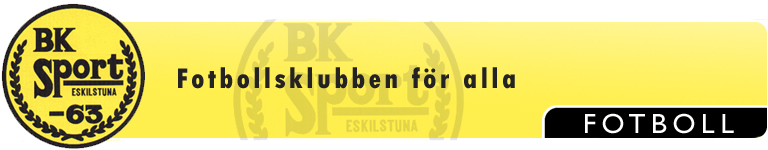 Kompisligan P15
           (undergrupp)

Enkelserie med eget
slutspel för kval och 
undergrupp
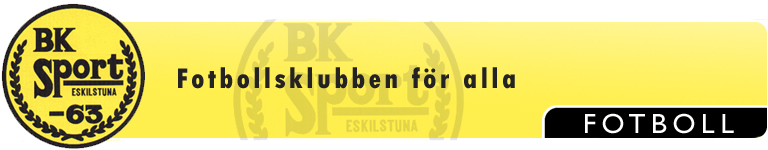 DM  

 Gruppspel under april 
 semifinaler under juni-aug
 final 26 augusti
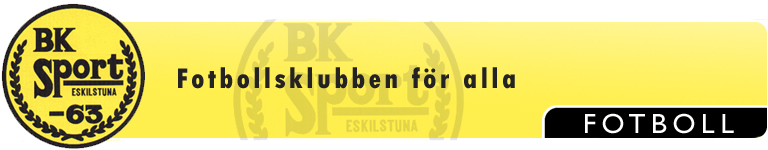 Distriktsträningar - Distriktsplaneringar
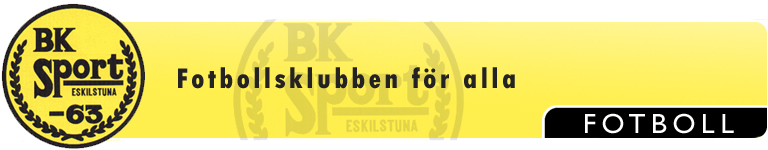 Cuper 2017

Dana cup 
1 lag (killarnas önskan)
     2 gruppspelsmatcher/spelare 
     alla står över 1 match
Ev. ledarkväll (hjälp i skolan)
Spelare tar sig dit på egen hand
Mer info kommer senare

Höst Cup
Återkommer senare
Troligen vecka 44
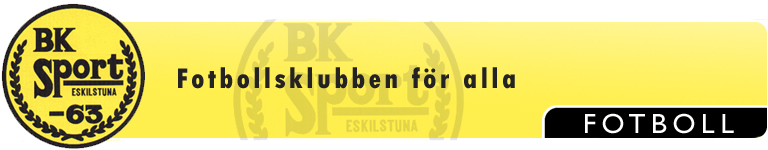 Träning inför Dana

10/7, 11/7, 13/7
    Match planerad 15 eller 16/7.
    17/7, 18/7, 20/7
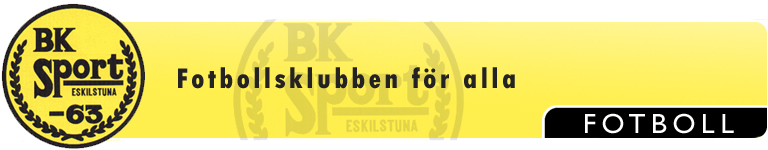 Viktigt att tänka på

Anmäl förhinder/frånvaro i god tid
Ha rätt utrustning
Respektera våra deadlines vid anmälningar
Öppen dialog
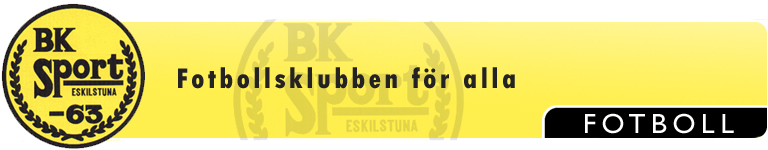 Föräldrarådet
 Sverigelotter – man får gärna ta fler 
Basketcupen - ett pass kvar, hur många föräldrar ska vi ha per pass?
Jokerlotteriet – hur ofta?
Säljaktiviteter – Newbody, Parmesanost eller annat?
Andra inkomstbringade aktiviteter
Sponsring fika bordet
Jula 14 065kr, Newbody 24 000kr
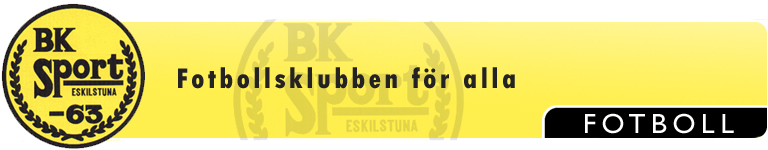 Övrigt 2017
  
Matchvärd
Utrustning 
    Matchkit, piké, regnjacka
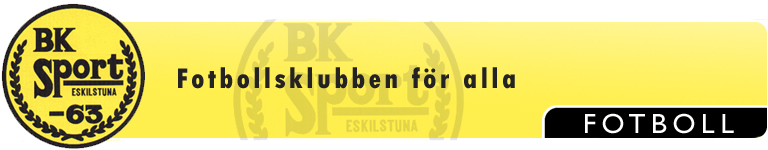 Seriestart – Lägret i ST Sundby
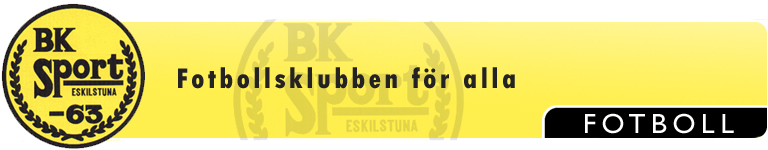 Viktigt att vinna men…
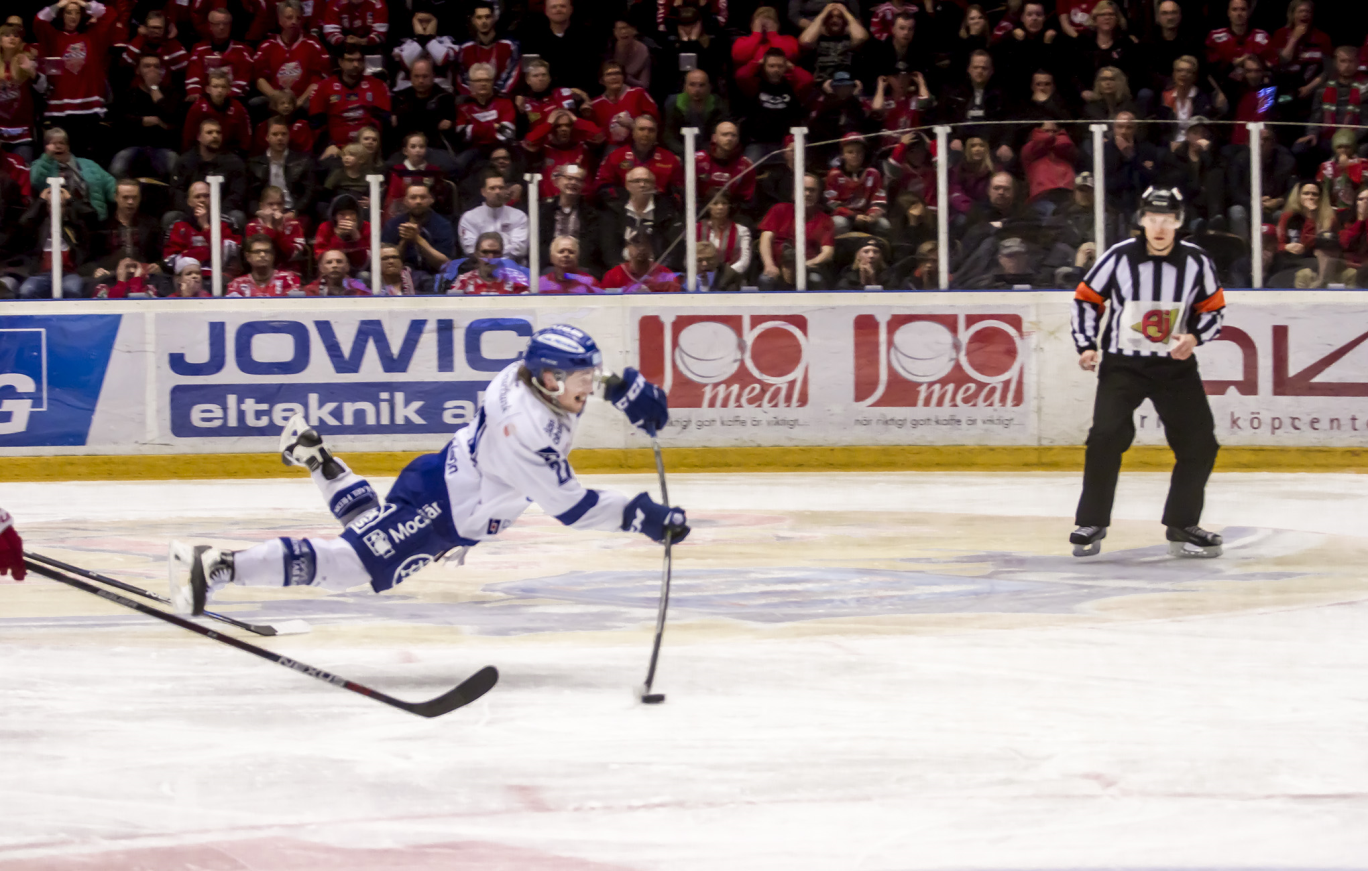 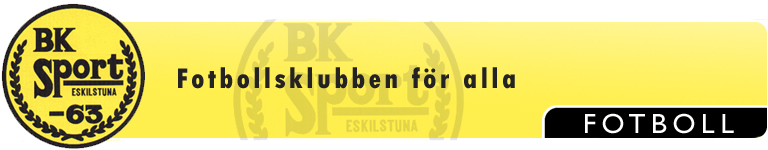 Glöm inte bort att prata med killarna om att man ibland kan förlora också !!!!!!!!!
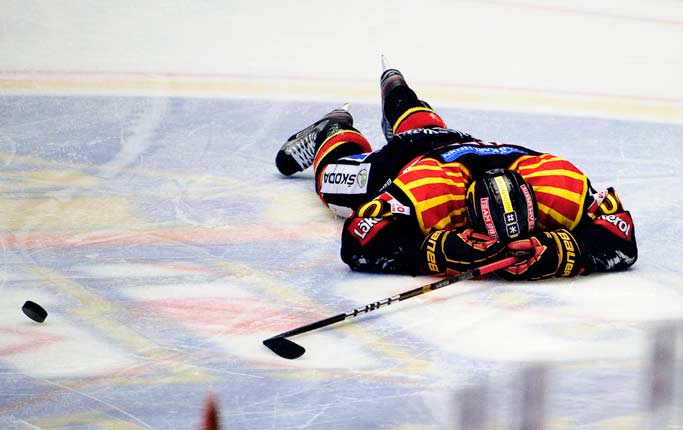 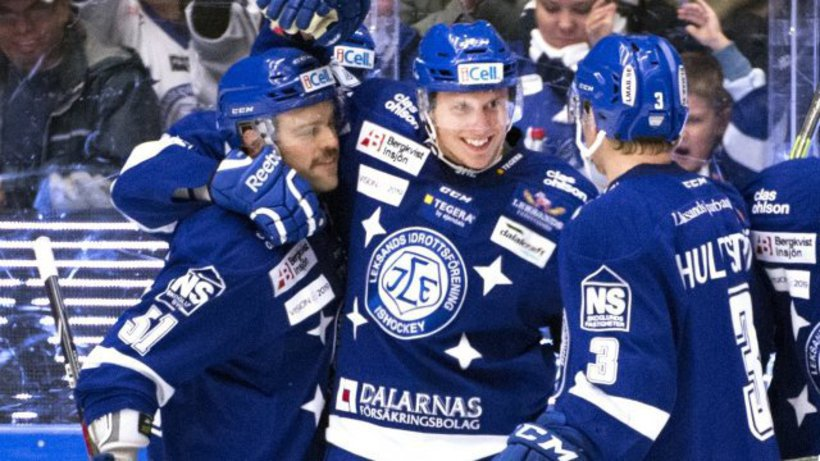 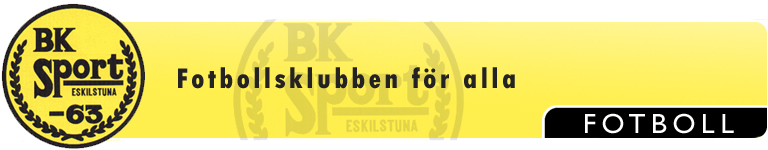 Utbildningsansvarig (har information kring tränar, domar och spelarutbildning). 
Ansvarig för idrottsprojekt som klubben ansöker om. 
Närvara på vissa träningar och matcher. 
Vara till hjälp för BK Sports ungdomslag rent allmänt (utveckla ungdomssidan). 
Cupansvarig (ICA Kvantum Cup )
 Magnus: ungdom.bksport@telia.com
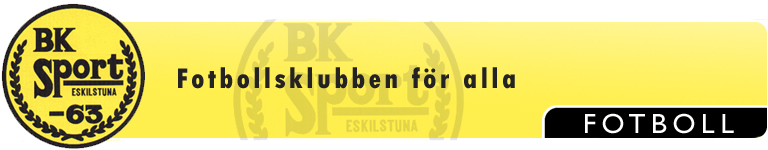 Påsklotteriet - Jullotteriet
Ingen ersättning till lagen. Ett viktigt inslag i föreningen. Inbringar bra pengar till föreningen. Det går INTE att köpa sig fri från sysslan (styrelsebeslut) utan alla ska hjälpas åt i största möjliga mån. Tider och schemaläggning för lagen skickas ut i god tid.
 
	Bilbingon i Kvicksund 
Här får laget en liten summa pengar till lagkassan för den tid som man hjälper till. Tidigare år har det varit 50 kr/timme per person. Troligtvis blir summan densamma.
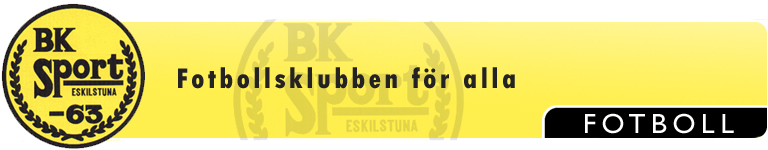 Valborg i Vilsta
Herrar, Damer och juniorer
 
	Midsommar i Vilsta
Herrar, Damer och juniorer
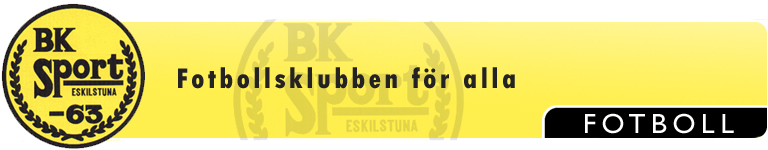 Föreningsaktiviteter
Medlemsmöte (hur ökar vi intäkterna)
BK Sport dagen
Klädprovardagar
Panta Mera
Ev. Bingolottokampanjer (delning lag/klubben)
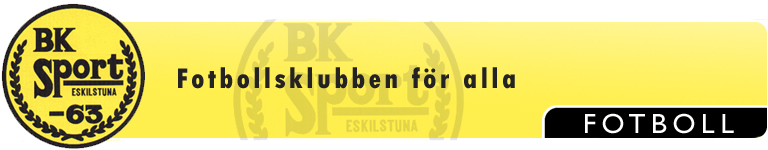 BK SPORTS klädprofil 
BK Sport har avtal med Sporthuset/Kanotcenter, föreningen har tagit fram en klädprofil som består av matchställ, träningskläder, regn/vindställ och ryggsäck/väska. 
Provexemplar finns i klubbstugan, välkomna att titta och prova ut rätt storlek i. 
Klädprofilen finns även på föreningens hemsida  
Om hela laget gemensamt beslutar att inhandla ex. träningsoveraller så skickas/lämnas en sammanställd lista till kansliet av lagets kontaktperson. Klädprover kan då lånas från kansliet till ett träningspass för utprovning av storlekar. Vid enskilda köp, kontaktar ni kansliet direkt. 
Rabatt hos Sporthuset/Kanotcenter: på ordinarie priser ges 20 % rabatt på allt fotbollsmaterial till BK Sports medlemmar.